Анализ динамики уровня жизни населения при помощи модели Солоу
Польникова А. А.
Актуальность темы
Экономический рост – одна из главнейших целей для всех стран, в том числе и для Украины, где в данный период времени эта проблема особо актуальна. Поэтому содействие увеличению темпов экономического роста является одной из основных задач экономической политики государства, чему способствуют различные модели экономического роста, в том числе и модель Солоу. Экономический рост сопровождается целым рядом количественных и качественных изменений в обществе, среди которых главенствующее положение занимает структурная трансформация экономики.
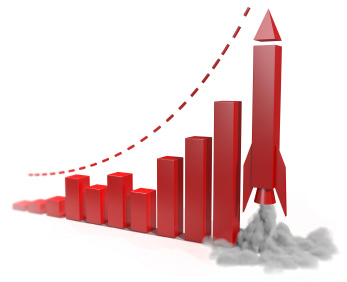 Понятие уровня жизни
В современной научной традиции понятие уровня жизни населения, как правило, имеет три ключевых аспекта:
•	благосостояние населения
•	накопление человеческого капитала
•	уровень человеческого развития
Одной из попыток учесть отмеченную многоаспектность понятия уровня жизни стала концепция “человеческого развития” (Human Development Project), широко применяемая в межстрановых сопоставлениях. В рамках этой концепции уровень жизни определяется не только среднедушевыми объемами доходов и потребления (уровнем благосостояния), но и степенью социального равенства (между социальными группами, полами, поколениями), а также возможностью людей участвовать в процессах принятия экономических и политических решений, затрагивающих их жизнь.
Индикаторы измерения уровня жизни населения
Системы показателей уровня жизни населения, как правило, отражают степень удовлетворения материальных и духовных потребностей домашних хозяйств и в то же время включают характеристики, расширяющие рамки чисто потребительского подхода. Так, при оценках и межстрановых сопоставлениях уровня жизни (благосостояния) (методики ООН и др.) наиболее часто используются следующие группы индикаторов.
1.	ВВП на душу населения. Доля расходов на конечное потребление домашних хозяйств в ВВП.
2.	Уровень реальных доходов населения. Уровень реальной заработной платы и пенсий.
3.	Показатели распределения населения по уровню среднедушевого дохода (в частности, децильный коэффициент фондов, характеризующий соотношение среднедушевых доходов 10% населения с наибольшими и наименьшими доходами).
4.	Общий уровень потребления материальных благ и услуг, в том числе по элементам: продуктам питания, алкогольным напиткам, предметам гардероба, товарам длительного пользования и хозяйственного назначения, услугам.
Индикаторы измерения уровня жизни населения
5.	Белково-калорийная ценность суточного рациона питания (потребление калорий, белков, жиров и углеводов на душу населения в сутки).
6.	Обеспеченность жильем и основными предметами длительного пользования (на 1 семью / домашнее хозяйство и одного человека).
7.	Ожидаемая продолжительность жизни у мужчин и женщин. Младенческая смертность.
8.	Общий уровень безработицы (число безработных и их доля в численности экономически активного населения). Безработица среди молодежи (с 16 до 24 лет).
9.	Доля государственных расходов на образование и здравоохранение в ВВП.
10.	Обеспеченность населения услугами здравоохранения (число врачей и больничных коек на 10 000 чел.).
11.	Образовательный уровень населения (численность учащихся начальных и средних общеобразовательных школ, студентов ВУЗов на 10 000 чел.).
Построение модели солоу
Модель экономического роста Роберта Солоу показывает, как сбережения, рост населения и технологический прогресс (источники роста) воздействуют на рост объёма производства во времени.
В этой модели рассматривается пять макроэкономических показателей: 
Y — валовой внутренний продукт; 
I — валовые инвестиции; 
C — фонд потребления; 
K — основные производственные фонды; 
L — число занятых в производственной сфере. 
Кроме того, в модели используются следующие показатели: μ— коэффициент износа; v — темп прироста числа занятых в сфере производства; ρ — норма накопления. 

Все показатели брались в годовом разрезе, период анализа – 1990 – 2014 года.
Построение модели солоу
Согласно модели Солоу каждому уровню нормы сбережения соответствует определённое устойчивое состояние. Поэтому возникает проблема выбора оптимальной нормы сбережения. Делая выбор в пользу того или иного устойчивого состояния, ЛПР, преследующий цель максимизации экономического благосостояния общества, захочет выбрать устойчивое состояние с наивысшим уровнем потребления.
В качестве практической задачи возьмем построение модели Солоу для Украины. Так, главной целью построения данной модели является определение темпов роста экономики, и, в случаи если это возможно, нахождение «Золотого правила».
Диаграмма потоков модели
дерево следствий и дерево причинных связей
Модельные эксперименты
Проведем несколько экспериментов, изменяя норму накопления (примем ее равной 0,5 и 1), проверим, как при этом меняется объем валового внутреннего продукта и сделаем соответствующие выводы
Выводы по модели
изменение нормы накопления не оказывает существенное влияние на количество экономически активного населения;
увеличение нормы потребления до ее максимального значения оказывает благоприятное влияние на такие показатели как валовый капитал и инвестиции, сокращая темп уменьшения данных показателей, однако устранить падение данных показателей не удалось;
сильное сокращение всех исследуемых показателей говорит о низкой инвестиционной привлекательности Украины.
выводы
В результате проведённого исследования были получены ответы на поставленные вопросы, а именно: какую роль играют в модели Солоу источники экономического роста и каким образом, как достичь экономического равновесия, каковы причины изменения национального дохода во времени, как можно практически применять модель в экономическом анализе.
Модель Солоу позволяет найти оптимальный вариант роста, обеспечивающий максимум потребления.
Модель Солоу показывает, что продолжительный рост уровня жизни может иметь место только в результате технологического прогресса. Поэтому наше понимание экономического роста будет неполным, пока мы не поймём, как решения частных лиц и государственная политика воздействуют на технологический прогресс. Пока это – вопрос, требующий дальнейшего изучения.
Спасибо за внимание!